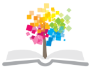 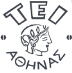 Ανοικτά Ακαδημαϊκά Μαθήματα στο ΤΕΙ Αθήνας
Ακίνητη Προσθετική ΙI
Ενότητα 10: Επικάλυψη Μεταλλικού Σκελετού με Αισθητικά Υλικά
(α’ μέρος)
Αριστείδης Γαλιατσάτος
DDs, Dr Dent. Επίκουρος  Καθηγητής ΤΕΙ Αθήνας
Τμήμα Οδοντικής Τεχνολογίας
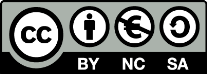 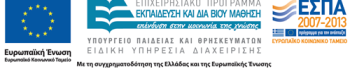 Επικάλυψη Μεταλλικού Σκελετού με Αισθητικά Υλικά
© Δημητροπούλου Ε. Η εργαστηριακή διαδικασία στην Ακίνητη Προσθετική. Αυτοέκδοση. Αθήνα 2004
1
Υλικά αισθητικών επικαλύψεων (1 από 5)
Ακρυλικές ρητίνες,
Σύνθετες ρητίνες,
Ενισχυμένα πολυμερή.
2
Υλικά αισθητικών επικαλύψεων (2 από 5)
Οι ακρυλικές ρητίνες είναι οργανικές πολυμερείς ενώσεις και αποτελούν παράγωγα του μεθακρυλικού οξέος, όπως είναι το πολυμεθακρυλικό μεθύλιο. Προσφέρονται σε μορφή σκόνης (πολυμερές) και υγρού (μονομερές), που αναμιγνύονται σε ορισμένες αναλογίες.
3
Υλικά αισθητικών επικαλύψεων (3 από 5)
Μια ακρυλική ρητίνη για να χρησιμοποιηθεί στην οδοντιατρική πρέπει να έχει τις παρακάτω ιδιότητες:
Να είναι διαπερατή από το φως και να έχει την ανάλογη διαφάνεια με τους οδοντικούς ιστούς, ώστε να επιτυγχάνεται η αισθητική ομοιότητα.
Να διατηρεί σταθερό το χρώμα της στο στοματικό περιβάλλον και να μην επηρεάζεται με το πέρασμα του χρόνου.
Να μην μεταβάλλεται το σχήμα και οι διαστάσεις της στις συνθήκες του στοματικού περιβάλλοντος.
4
Υλικά αισθητικών επικαλύψεων (4 από 5)
Να αντέχει στις δυνάμεις της μάσησης χωρίς να αποτρίβεται.
Να μην διαβρώνεται από τα υγρά του στόματος και των τροφών.
Να μην έχει δυσάρεστη οσμή και γεύση.
Να είναι βιολογικά ανεκτή από τους ιστούς του στόματος και να μην προκαλεί ερεθισμούς.
5
Υλικά αισθητικών επικαλύψεων (5 από 5)
Η χρήση των ακρυλικών ρητινών περιορίζεται κυρίως στην κατασκευή προσωρινών ή μεταβατικών προσθέσεων, όπως επίσης και για την επικάλυψη των προστομιακών όψεων σε μεταλλικούς σκελετούς κυρίως οπισθίων δοντιών.
6
Επικάλυψη με ακρυλική ρητίνη (1 από 14)
© Δημητροπούλου Ε. Η εργαστηριακή διαδικασία στην Ακίνητη Προσθετική. Αυτοέκδοση. Αθήνα 2004
7
Επικάλυψη με ακρυλική ρητίνη (2 από 14)
© Αριστείδης Γαλιατσάτος
8
Επικάλυψη με ακρυλική ρητίνη (3 από 14)
© Δημητροπούλου Ε. Η εργαστηριακή διαδικασία στην Ακίνητη Προσθετική. Αυτοέκδοση. Αθήνα 2004
9
Επικάλυψη με ακρυλική ρητίνη (4 από 14)
Διαμόρφωση της προστομιακής όψης της στεφάνης με στακτό κερί λευκοκίτρινου χρώματος.
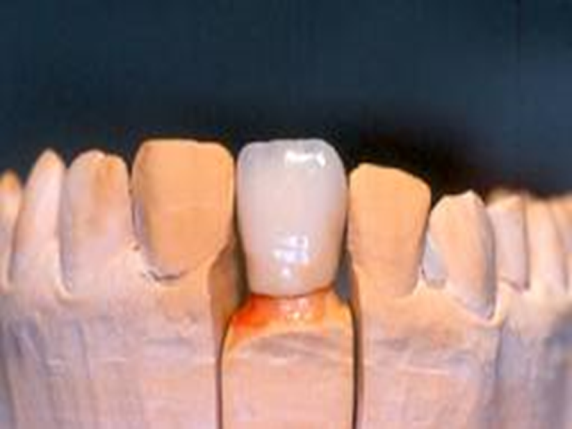 ©Αριστείδης Γαλιατσάτος
10
Επικάλυψη με ακρυλική ρητίνη (5 από 14)
© Blakeslee RW, Renner RP, Shiu A. Dental technology, C.V.Mosby Company, St. Louis, Missouri, 1980.
11
Επικάλυψη με ακρυλική ρητίνη (6 από 14)
© Blakeslee RW, Renner RP, Shiu A. Dental technology, C.V.Mosby Company, St. Louis, Missouri, 1980.
12
Επικάλυψη με ακρυλική ρητίνη (7 από 14)
Κέρινη όψη
Κέρινη όψη
Στεφάνη οπίσθιου δοντιού
Στεφάνη πρόσθιου δοντιού
© Δημητροπούλου Ε. Η εργαστηριακή διαδικασία στην Ακίνητη Προσθετική. Αυτοέκδοση. Αθήνα 2004
13
Επικάλυψη με ακρυλική ρητίνη (8 από 14)
© Blakeslee RW, Renner RP, Shiu A. Dental technology, C.V.Mosby Company, St. Louis, Missouri, 1980.
14
Επικάλυψη με ακρυλική ρητίνη (9 από 14)
© Blakeslee RW, Renner RP, Shiu A. Dental technology, C.V.Mosby Company, St. Louis, Missouri, 1980.
15
Επικάλυψη με ακρυλική ρητίνη (10 από 14)
© Blakeslee RW, Renner RP, Shiu A. Dental technology, C.V.Mosby Company, St. Louis, Missouri, 1980.
16
Επικάλυψη με ακρυλική ρητίνη (11 από 14)
Η γύψος αφήνεται να πήξει για 40 περίπου λεπτά.
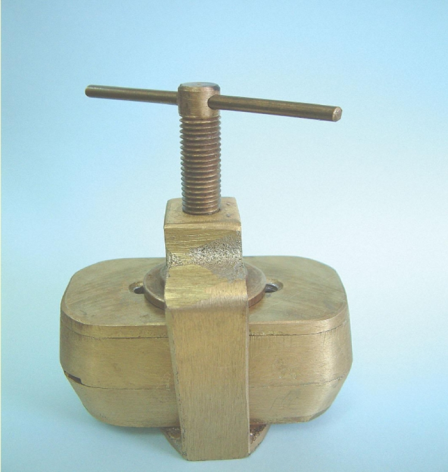 © Δημητροπούλου Ε. Η εργαστηριακή διαδικασία στην Ακίνητη Προσθετική. Αυτοέκδοση. Αθήνα 2004
17
Επικάλυψη με ακρυλική ρητίνη (12 από 14)
Υδραυλικό πίεστρο (πίεση < 200 Bar)
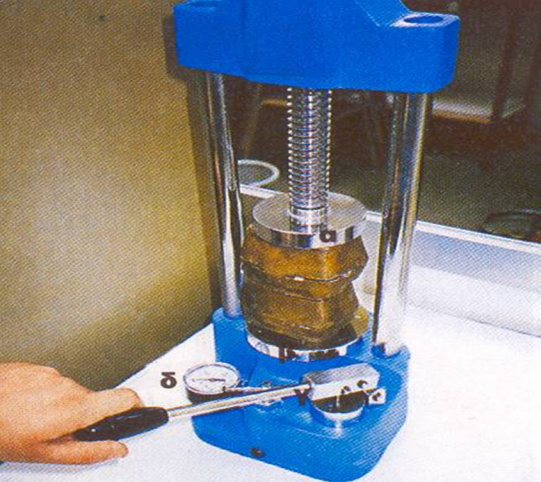 ©Αριστείδης Γαλιατσάτος
18
Επικάλυψη με ακρυλική ρητίνη (13 από 14)
Βραστήρας για αποκήρωση
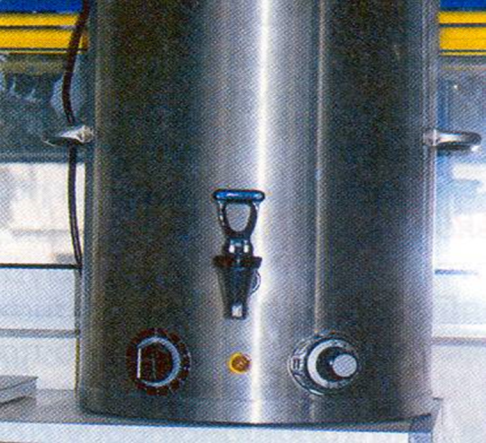 ©Αριστείδης Γαλιατσάτος
19
Επικάλυψη με ακρυλική ρητίνη (14 από 14)
© Blakeslee RW, Renner RP, Shiu A. Dental technology, C.V.Mosby Company, St. Louis, Missouri, 1980.
20
Στοιβαγμός και όπτηση της ακρυλικής ρητίνης (1 από 4)
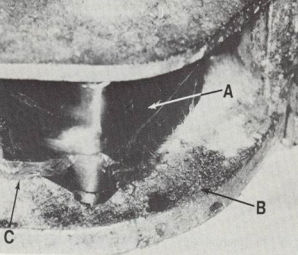 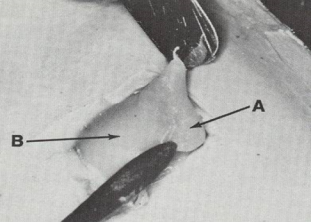 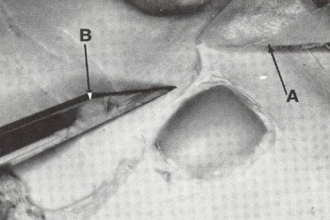 © Blakeslee RW, Renner RP, Shiu A. Dental technology, C.V.Mosby Company, St. Louis, Missouri, 1980.
21
Στοιβαγμός και όπτηση της ακρυλικής ρητίνης (2 από 4)
© Blakeslee RW, Renner RP, Shiu A. Dental technology, C.V.Mosby Company, St. Louis, Missouri, 1980.
22
Στοιβαγμός και όπτηση της ακρυλικής ρητίνης (3 από 4)
© Δημητροπούλου Ε. Η εργαστηριακή διαδικασία στην Ακίνητη Προσθετική. Αυτοέκδοση. Αθήνα 2004
23
Στοιβαγμός και όπτηση της ακρυλικής ρητίνης (4 από 4)
Η ΟΠΤΗΣΗ της ακρυλικής ρητίνης γίνεται με την τοποθέτηση του εγκλείστρου σε ξηρό κλίβανο ή βραστήρα, όπου με την παροχή θερμότητας ολοκληρώνεται ο πολυμερισμός της.
24
Μέθοδοι όπτησης ακρυλικής ρητίνης(1 από 8)
Α. ΤΑΧΕΙΑ ΜΕΘΟΔΟΣ 
Το έγκλειστρο τοποθετείται σε κλίβανο θερμοκρασίας περιβάλλοντος και ρυθμίζεται η σταδιακή άνοδος της θερμοκρασίας, με ταχύτητα ανόδου 1o C/ 1`, ώστε να φθάσει στη θερμοκρασία των 75 o C σε διάστημα περίπου μίας ώρας. Εκεί παραμένει για περίπου μία ώρα και κατόπιν ανεβαίνει στους 100 o C, όπου παραμένει για άλλη μία ώρα, ώστε να ολοκληρωθεί ο πολυμερισμός της ρητίνης.
25
Μέθοδοι όπτησης ακρυλικής ρητίνης(2 από 8)
Β. ΒΡΑΔΕΙΑ ΜΕΘΟΔΟΣ
Το έγκλειστρο τοποθετείται σε νερό θερμοκρασίας 55 o C και διατηρείται σε αυτήν την θερμοκρασία για 9 ώρες. Με τη μέθοδο αυτή  μειώνονται οι πιθανότητες σχηματισμού πορώδους στη μάζα της ακρυλικής ρητίνης.
26
Μέθοδοι όπτησης ακρυλικής ρητίνης(3 από 8)
Λείανση και στίλβωση
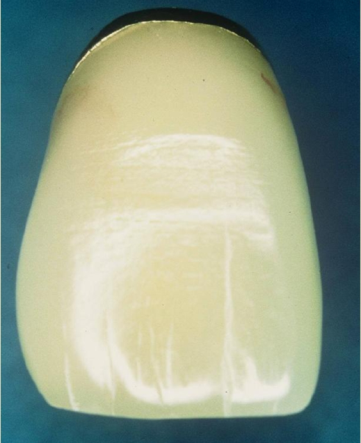 © Δημητροπούλου Ε. Η εργαστηριακή διαδικασία στην Ακίνητη Προσθετική. Αυτοέκδοση. Αθήνα 2004
27
Μέθοδοι όπτησης ακρυλικής ρητίνης(4 από 8)
Γέφυρες με επικάλυψη ακρυλικής ρητίνης
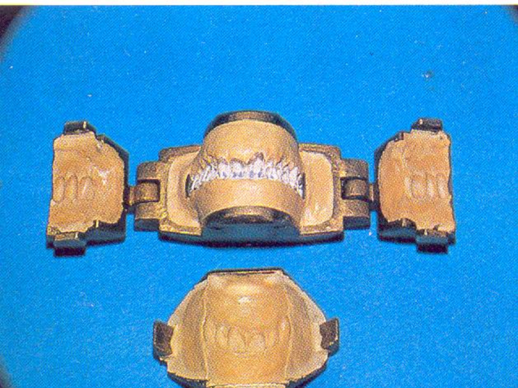 © Λομβαρδάς Ι. Προσθετική. Εκδόσεις Μέλισσα, Αθήνα, 1987
28
Μέθοδοι όπτησης ακρυλικής ρητίνης(5 από 8)
© Λομβαρδάς Ι. Προσθετική. Εκδόσεις Μέλισσα, Αθήνα, 1987
29
Μέθοδοι όπτησης ακρυλικής ρητίνης(6 από 8)
30
© Λομβαρδάς Ι. Προσθετική. Εκδόσεις Μέλισσα, Αθήνα, 1987
Μέθοδοι όπτησης ακρυλικής ρητίνης(7 από 8)
© Λομβαρδάς Ι. Προσθετική. Εκδόσεις Μέλισσα, Αθήνα, 1987
31
Μέθοδοι όπτησης ακρυλικής ρητίνης(8 από 8)
© Λομβαρδάς Ι. Προσθετική. Εκδόσεις Μέλισσα, Αθήνα, 1987
32
Μειονεκτήματα ακρυλικής ρητίνης (1 από 4)
Μειωμένη αντίσταση στην αποτριβή,
Μειωμένη αντοχή,
Απορρόφηση νερού και χρωστικών ουσιών,
Όχι μακροχρόνιο αισθητικό αποτέλεσμα,
Απαραίτητη μηχανική συγκράτηση του υλικού με το μεταλλικό σκελετό, λόγω αδυναμίας χημικής σύνδεσης,
Χρονοβόρα διαδικασία κατασκευής.
33
Μειονεκτήματα ακρυλικής ρητίνης (2 από 4)
©Αριστείδης Γαλιατσάτος
34
Μειονεκτήματα ακρυλικής ρητίνης (3 από 4)
©Αριστείδης Γαλιατσάτος
35
Μειονεκτήματα ακρυλικής ρητίνης (4 από 4)
Λόγω των σοβαρών μειονεκτημάτων που παρουσιάζουν οι ακρυλικές ρητίνες, η χρήση τους έχει περιοριστεί κυρίως στην κατασκευή προσωρινών ή μεταβατικών προσθέσεων, όπως στεφάνες και γέφυρες προσθίων και οπισθίων δοντιών.
36
Τέλος Ενότητας
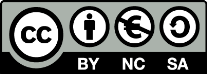 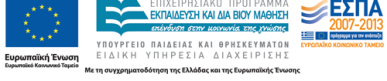 Σημειώματα
Σημείωμα Αναφοράς
Copyright Τεχνολογικό Εκπαιδευτικό Ίδρυμα Αθήνας, Αριστείδης Γαλιατσάτος 2014. Αριστείδης Γαλιατσάτος. «Ακίνητη Προσθετική ΙI. Ενότητα 10: Επικάλυψη Μεταλλικού Σκελετού με Αισθητικά Υλικά α’ μέρος». Έκδοση: 1.0. Αθήνα 2014. Διαθέσιμο από τη δικτυακή διεύθυνση: ocp.teiath.gr.
Σημείωμα Αδειοδότησης
Το παρόν υλικό διατίθεται με τους όρους της άδειας χρήσης Creative Commons Αναφορά, Μη Εμπορική Χρήση Παρόμοια Διανομή 4.0 [1] ή μεταγενέστερη, Διεθνής Έκδοση.   Εξαιρούνται τα αυτοτελή έργα τρίτων π.χ. φωτογραφίες, διαγράμματα κ.λ.π., τα οποία εμπεριέχονται σε αυτό. Οι όροι χρήσης των έργων τρίτων επεξηγούνται στη διαφάνεια  «Επεξήγηση όρων χρήσης έργων τρίτων». 
Τα έργα για τα οποία έχει ζητηθεί άδεια  αναφέρονται στο «Σημείωμα  Χρήσης Έργων Τρίτων».
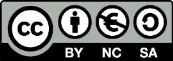 [1] http://creativecommons.org/licenses/by-nc-sa/4.0/ 
Ως Μη Εμπορική ορίζεται η χρήση:
που δεν περιλαμβάνει άμεσο ή έμμεσο οικονομικό όφελος από την χρήση του έργου, για το διανομέα του έργου και αδειοδόχο
που δεν περιλαμβάνει οικονομική συναλλαγή ως προϋπόθεση για τη χρήση ή πρόσβαση στο έργο
που δεν προσπορίζει στο διανομέα του έργου και αδειοδόχο έμμεσο οικονομικό όφελος (π.χ. διαφημίσεις) από την προβολή του έργου σε διαδικτυακό τόπο
Ο δικαιούχος μπορεί να παρέχει στον αδειοδόχο ξεχωριστή άδεια να χρησιμοποιεί το έργο για εμπορική χρήση, εφόσον αυτό του ζητηθεί.
Επεξήγηση όρων χρήσης έργων τρίτων
Δεν επιτρέπεται η επαναχρησιμοποίηση του έργου, παρά μόνο εάν ζητηθεί εκ νέου άδεια από το δημιουργό.
©
διαθέσιμο με άδεια CC-BY
Επιτρέπεται η επαναχρησιμοποίηση του έργου και η δημιουργία παραγώγων αυτού με απλή αναφορά του δημιουργού.
διαθέσιμο με άδεια CC-BY-SA
Επιτρέπεται η επαναχρησιμοποίηση του έργου με αναφορά του δημιουργού, και διάθεση του έργου ή του παράγωγου αυτού με την ίδια άδεια.
διαθέσιμο με άδεια CC-BY-ND
Επιτρέπεται η επαναχρησιμοποίηση του έργου με αναφορά του δημιουργού. 
Δεν επιτρέπεται η δημιουργία παραγώγων του έργου.
διαθέσιμο με άδεια CC-BY-NC
Επιτρέπεται η επαναχρησιμοποίηση του έργου με αναφορά του δημιουργού. 
Δεν επιτρέπεται η εμπορική χρήση του έργου.
Επιτρέπεται η επαναχρησιμοποίηση του έργου με αναφορά του δημιουργού
και διάθεση του έργου ή του παράγωγου αυτού με την ίδια άδεια.
Δεν επιτρέπεται η εμπορική χρήση του έργου.
διαθέσιμο με άδεια CC-BY-NC-SA
διαθέσιμο με άδεια CC-BY-NC-ND
Επιτρέπεται η επαναχρησιμοποίηση του έργου με αναφορά του δημιουργού.
Δεν επιτρέπεται η εμπορική χρήση του έργου και η δημιουργία παραγώγων του.
διαθέσιμο με άδεια 
CC0 Public Domain
Επιτρέπεται η επαναχρησιμοποίηση του έργου, η δημιουργία παραγώγων αυτού και η εμπορική του χρήση, χωρίς αναφορά του δημιουργού.
Επιτρέπεται η επαναχρησιμοποίηση του έργου, η δημιουργία παραγώγων αυτού και η εμπορική του χρήση, χωρίς αναφορά του δημιουργού.
διαθέσιμο ως κοινό κτήμα
χωρίς σήμανση
Συνήθως δεν επιτρέπεται η επαναχρησιμοποίηση του έργου.
Διατήρηση Σημειωμάτων
Οποιαδήποτε αναπαραγωγή ή διασκευή του υλικού θα πρέπει να συμπεριλαμβάνει:
το Σημείωμα Αναφοράς
το Σημείωμα Αδειοδότησης
τη δήλωση Διατήρησης Σημειωμάτων
το Σημείωμα Χρήσης Έργων Τρίτων (εφόσον υπάρχει)
μαζί με τους συνοδευόμενους υπερσυνδέσμους.
Σημείωμα Χρήσης Έργων Τρίτων
Το Έργο αυτό κάνει χρήση περιεχομένου από τα ακόλουθα έργα:


Δημητροπούλου Ε. Η εργαστηριακή διαδικασία στην Ακίνητη Προσθετική. Αυτοέκδοση. Αθήνα 2004. 
Λομβαρδάς Ι. Προσθετική. Εκδόσεις Μέλισσα, Αθήνα, 1987
Blakeslee RW, Renner RP, Shiu A. Dental technology, C.V.Mosby Company, St. Louis, Missouri, 1980.
Χρηματοδότηση
Το παρόν εκπαιδευτικό υλικό έχει αναπτυχθεί στo πλαίσιo του εκπαιδευτικού έργου του διδάσκοντα.
Το έργο «Ανοικτά Ακαδημαϊκά Μαθήματα στο ΤΕΙ Αθήνας» έχει χρηματοδοτήσει μόνο την αναδιαμόρφωση του εκπαιδευτικού υλικού. 
Το έργο υλοποιείται στο πλαίσιο του Επιχειρησιακού Προγράμματος «Εκπαίδευση και Δια Βίου Μάθηση» και συγχρηματοδοτείται από την Ευρωπαϊκή Ένωση (Ευρωπαϊκό Κοινωνικό Ταμείο) και από εθνικούς πόρους.
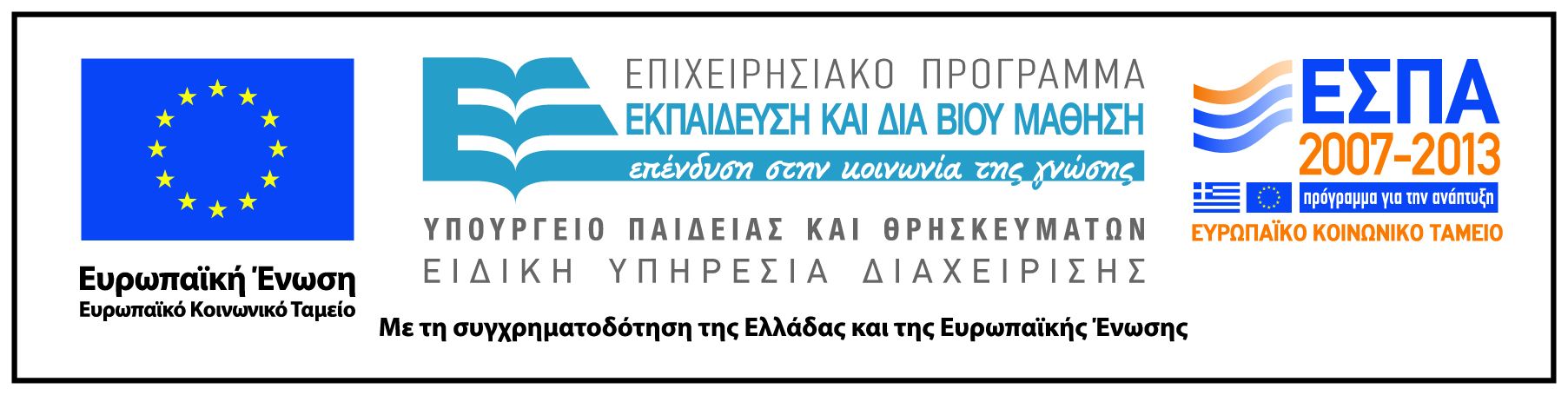